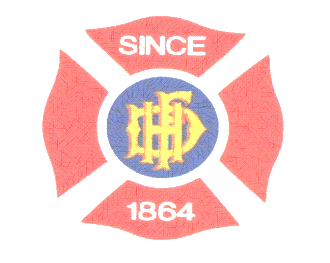 City of Hartford FIRE DEPARTMENT
FIRESTAT 
April 2021
"Goal Oriented, Results Driven"
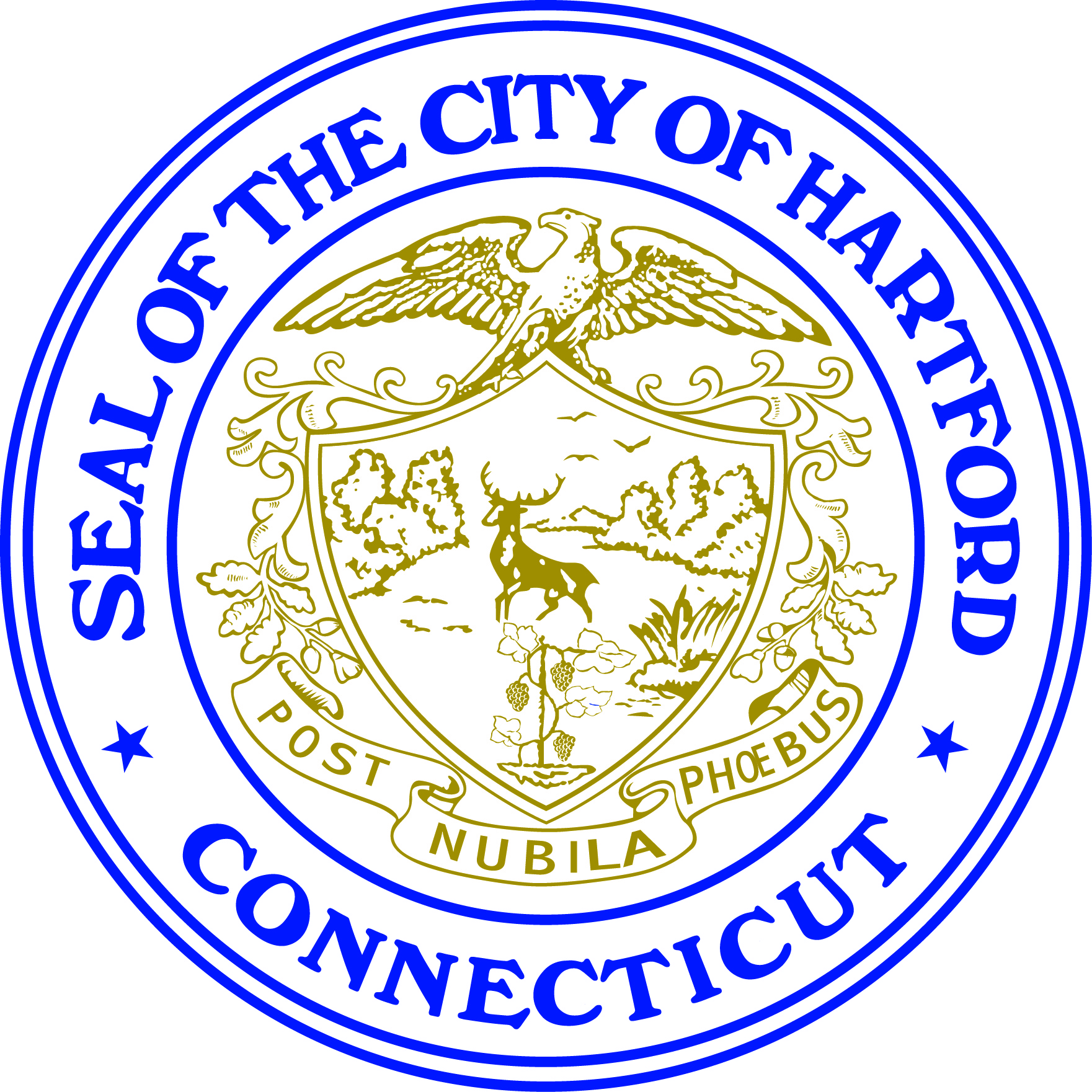 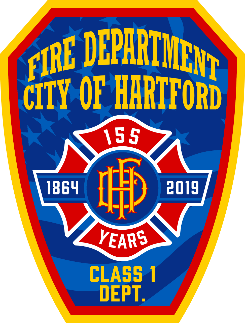 AGENDA
Introductions 
Remark’s from Chief Barco
Remark’s from Chief Reilly
Division Briefings
Questions/Comments
"Goal Oriented, Results Driven"
Chief Reilly
"Goal Oriented, Results Driven"
Chief Barco
"Goal Oriented, Results Driven"
EMERGENCY SERVICES
"Goal Oriented, Results Driven"
2020 FireStat Updates
Suppression Only
The ISO standard will be used to gauge the efficiency of fire suppression personnel to structure fires. A total time of six minutes and twenty seconds is allotted from time the alarm is received at Dispatch to the time the first Engine/Pumper company arrives. 
The NFPA 1710 for EMS will be used to gauge the efficiency of fire suppression personnel responding to EMS related incidents. 60 seconds is allotted for turnout time and  240 seconds are allotted for travel time. 
EMS runs are calculated using incident types 300 through 329, 510.
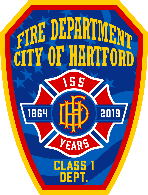 [Speaker Notes: Changed Actual Fires to False Fire Alarms]
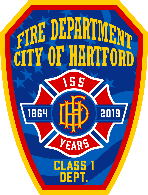 +
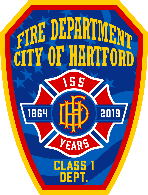 [Speaker Notes: Changed Actual Fires to False Fire Alarms]
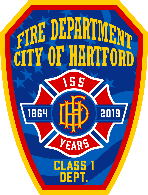 +
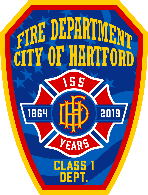 [Speaker Notes: Changed Actual Fires to False Fire Alarms]
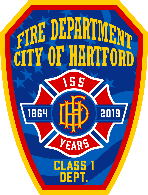 +
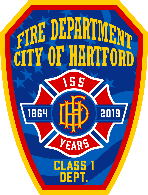 [Speaker Notes: Changed Actual Fires to False Fire Alarms]
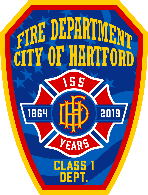 +
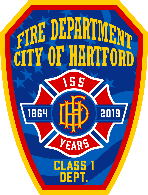 [Speaker Notes: Changed Actual Fires to False Fire Alarms]
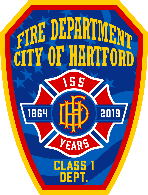 +
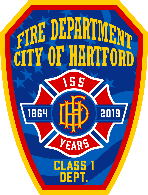 [Speaker Notes: Changed Actual Fires to False Fire Alarms]
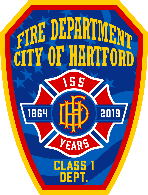 +
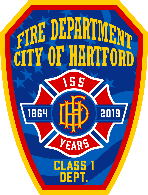 [Speaker Notes: Changed Actual Fires to False Fire Alarms]
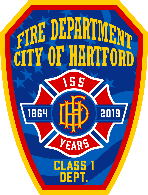 +
COMMUNITY RISK REDUCTION – FIRE MARSHAL OFFICE
"Goal Oriented, Results Driven"
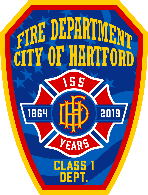 [Speaker Notes: Completed 0416]
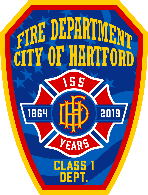 [Speaker Notes: Completed 0416]
COMMUNITY RISK REDUCTION – SPECIAL SERVICES UNIT
"Goal Oriented, Results Driven"
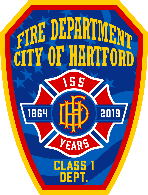 [Speaker Notes: Completed 0416]
TRAINING DIVISON
"Goal Oriented, Results Driven"
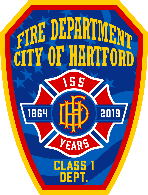 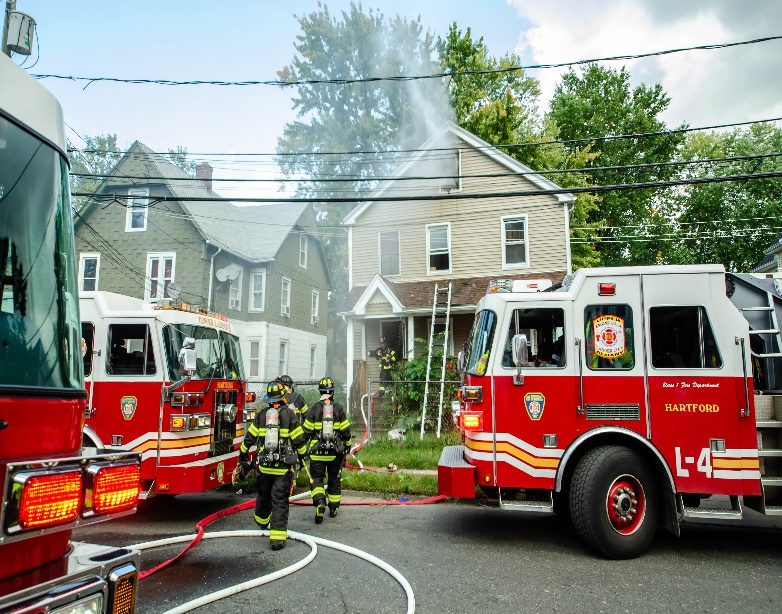 [Speaker Notes: Completed 0416]
EQUIPMENT MAINTENANCE DIVISION
"Goal Oriented, Results Driven"
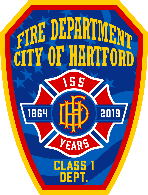 Attendance
[Speaker Notes: Just needs fuel and OOS 04/08/2020]
F.A.C.T. DIVISION
"Goal Oriented, Results Driven"
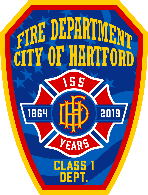 [Speaker Notes: Completed 0416]
EMERGENCY RESPONSE DATA
"Goal Oriented, Results Driven"
EMSApril 2021
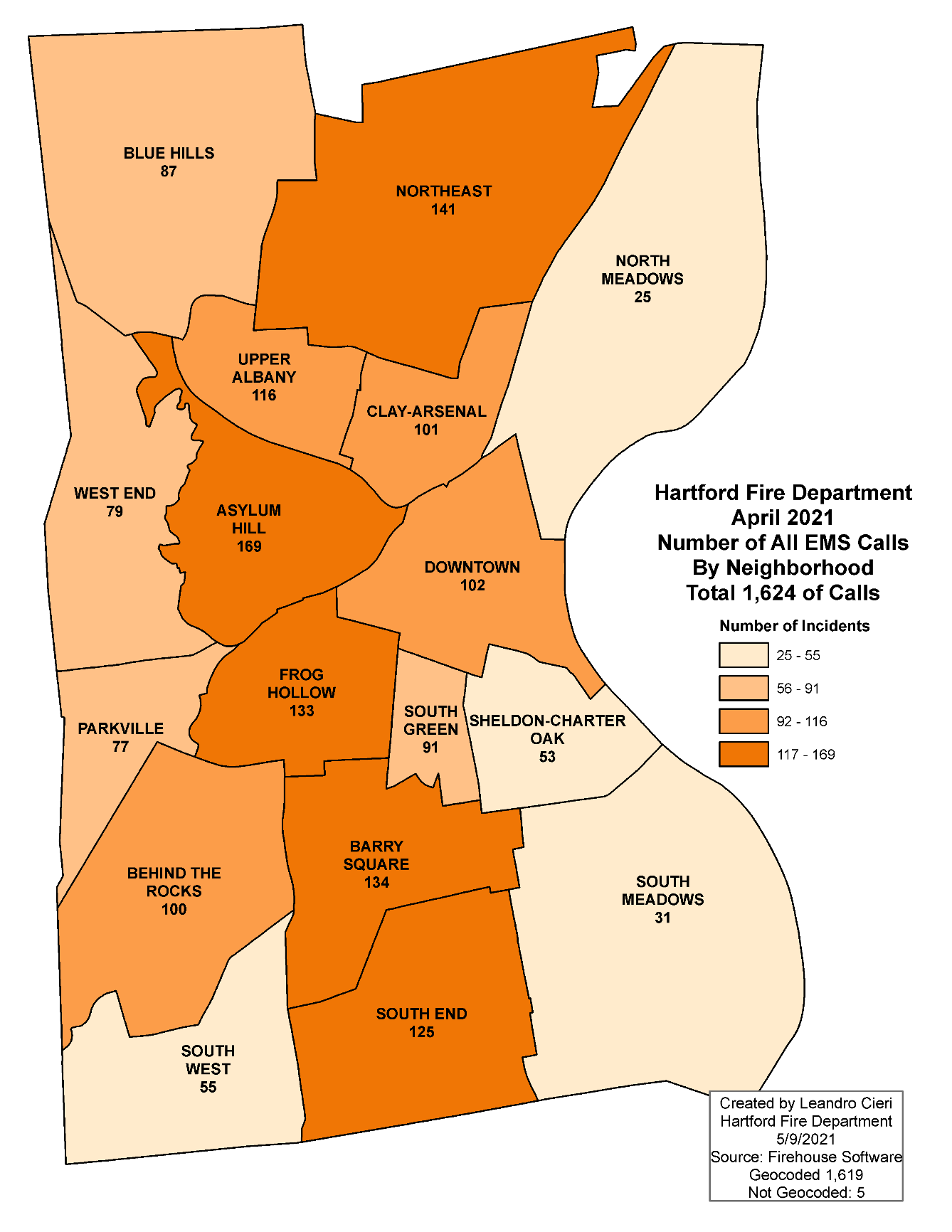 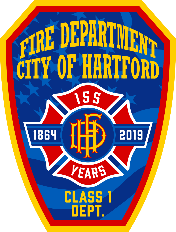 [Speaker Notes: Completed 0416]
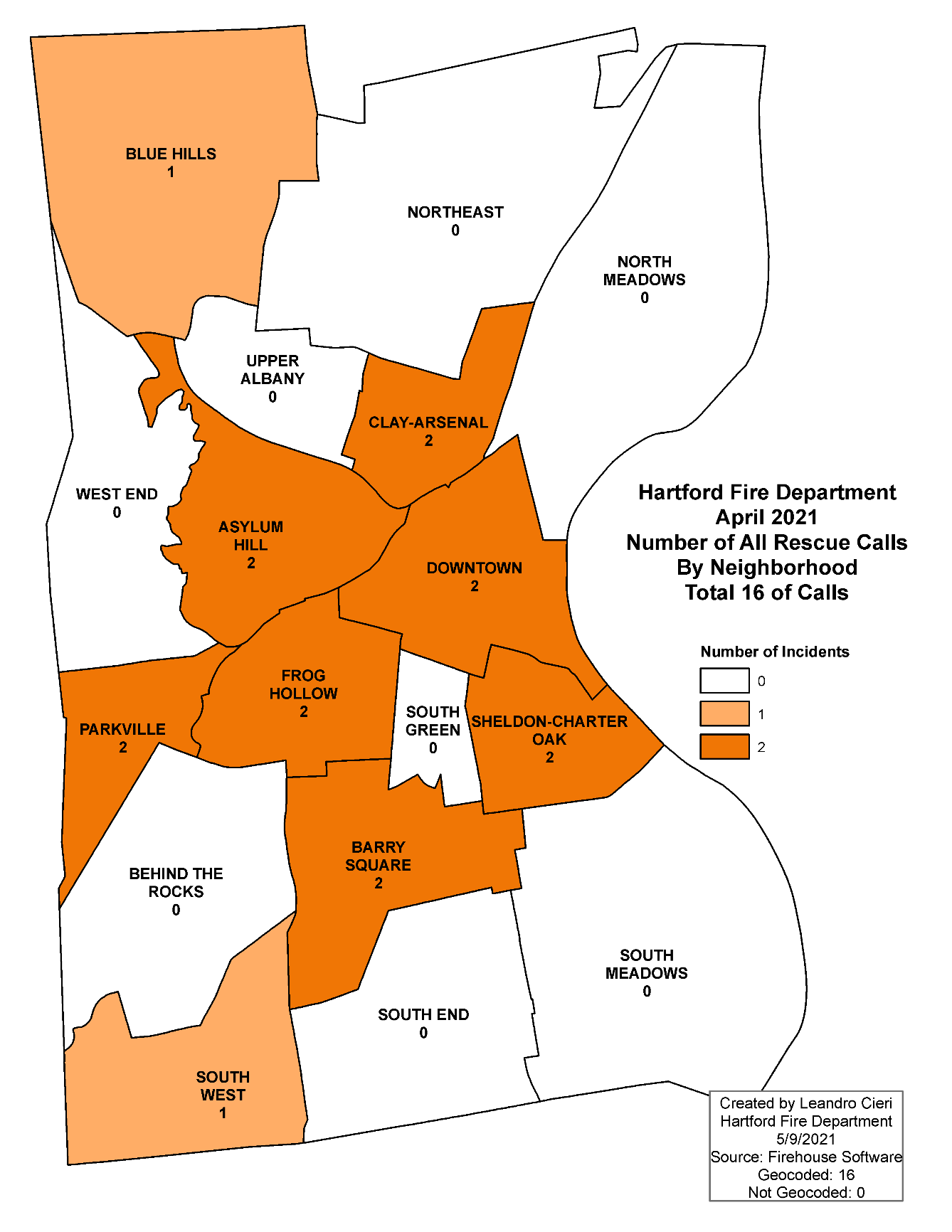 Rescue Calls April 2021
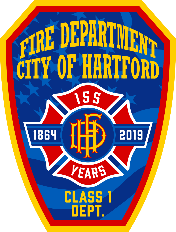 [Speaker Notes: Complete 0416]
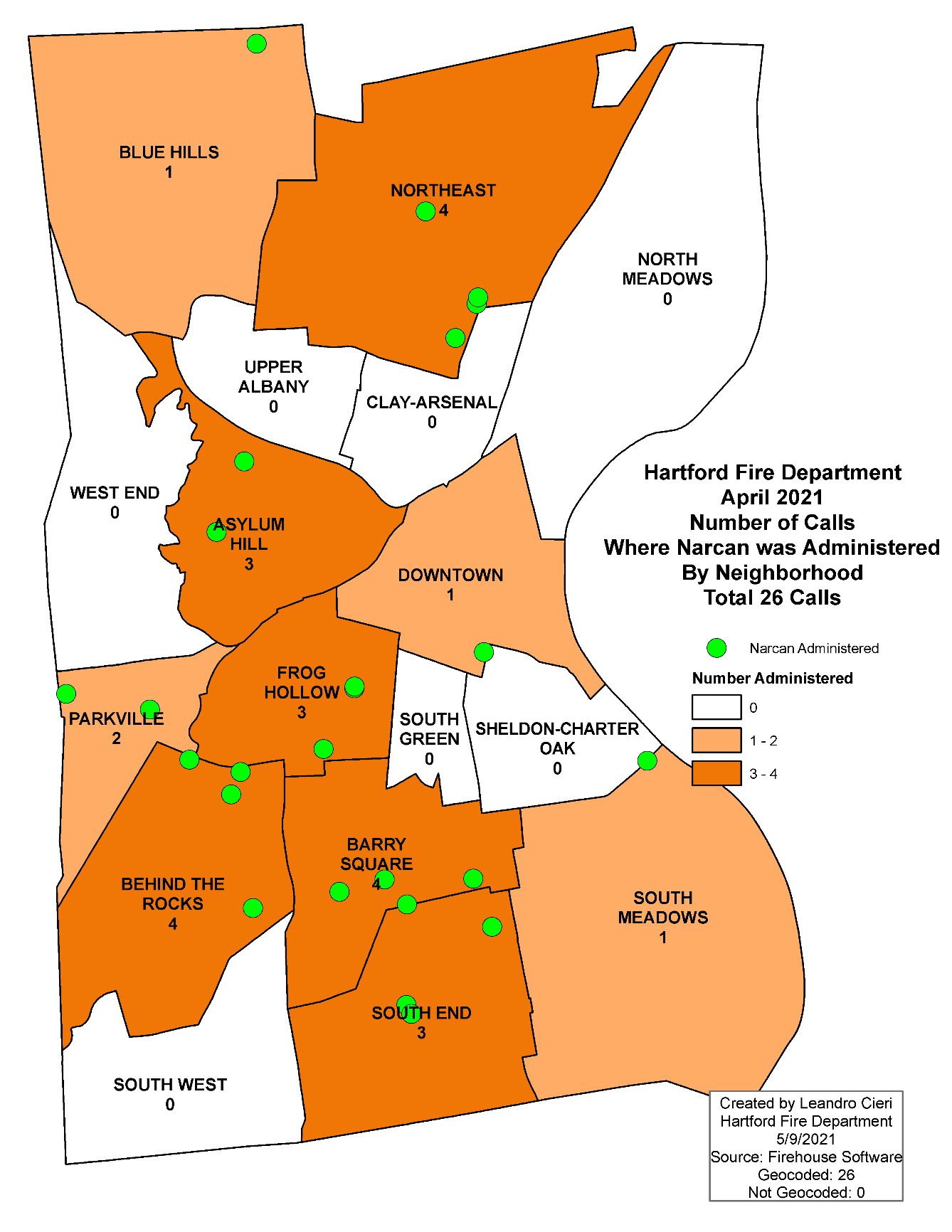 Narcan Administered April 2021
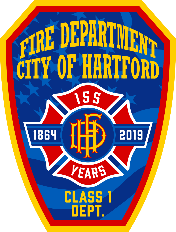 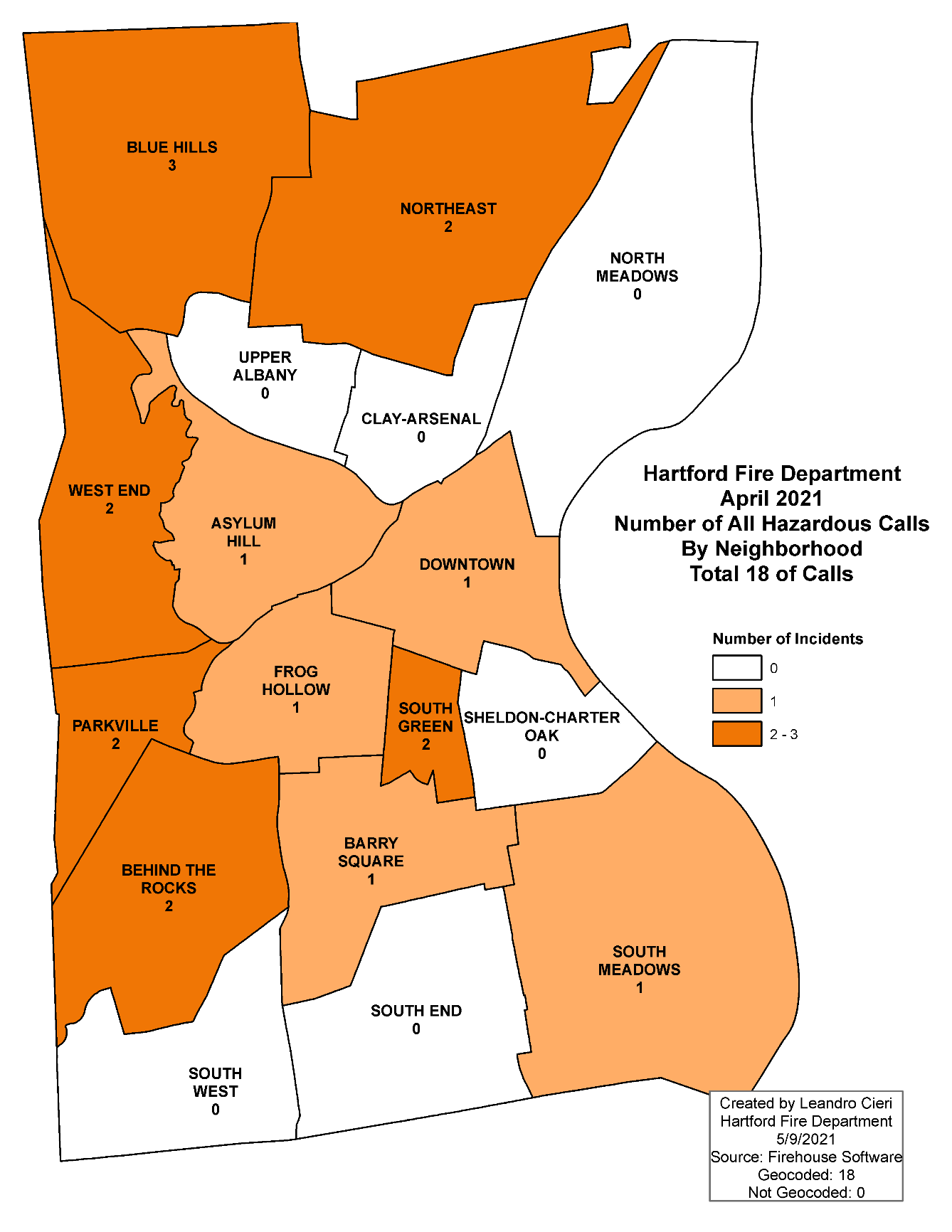 Hazardous Materials April 2021
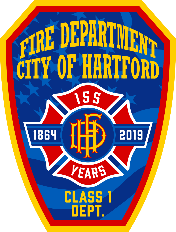 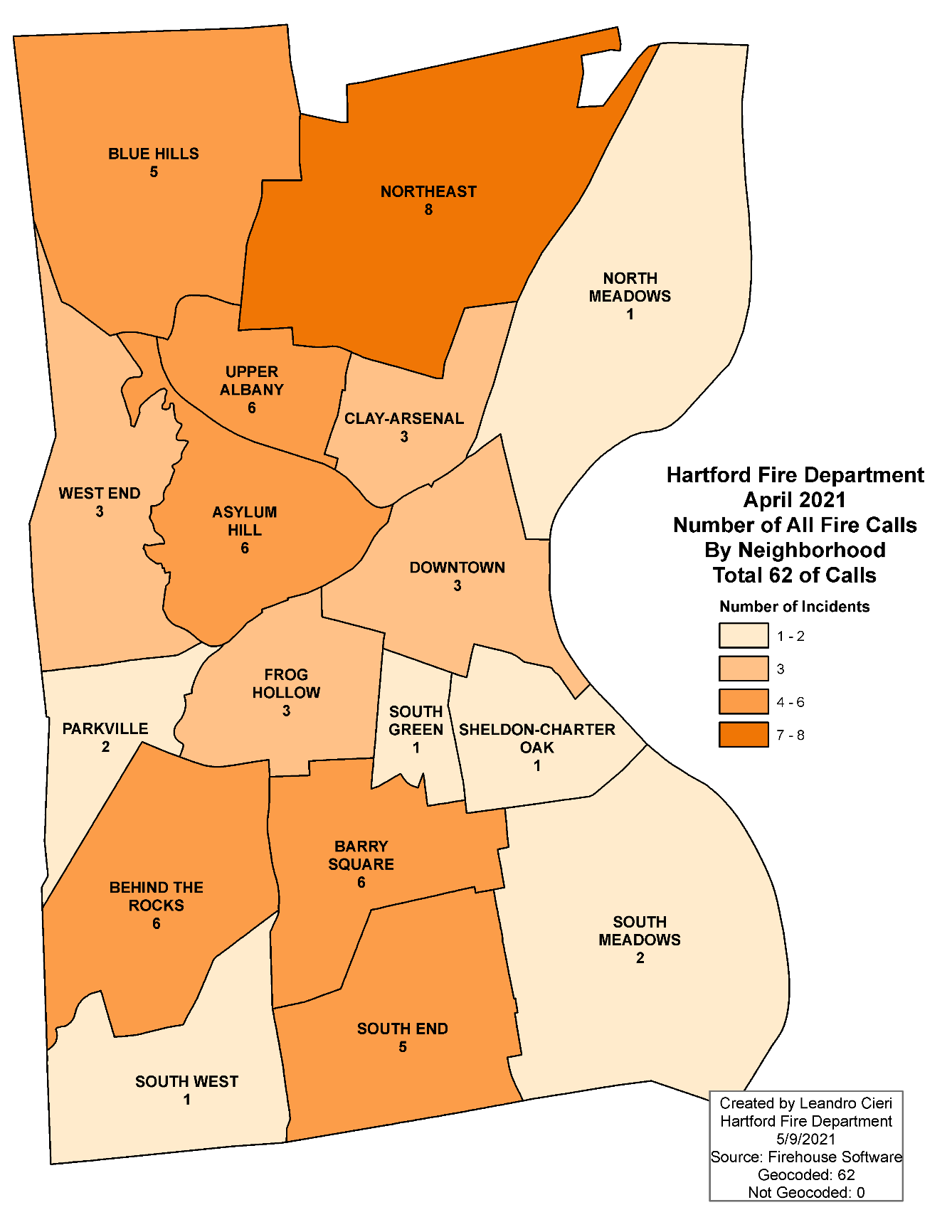 All FiresApril 2021
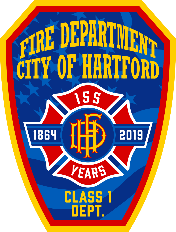 [Speaker Notes: Complete 0416]
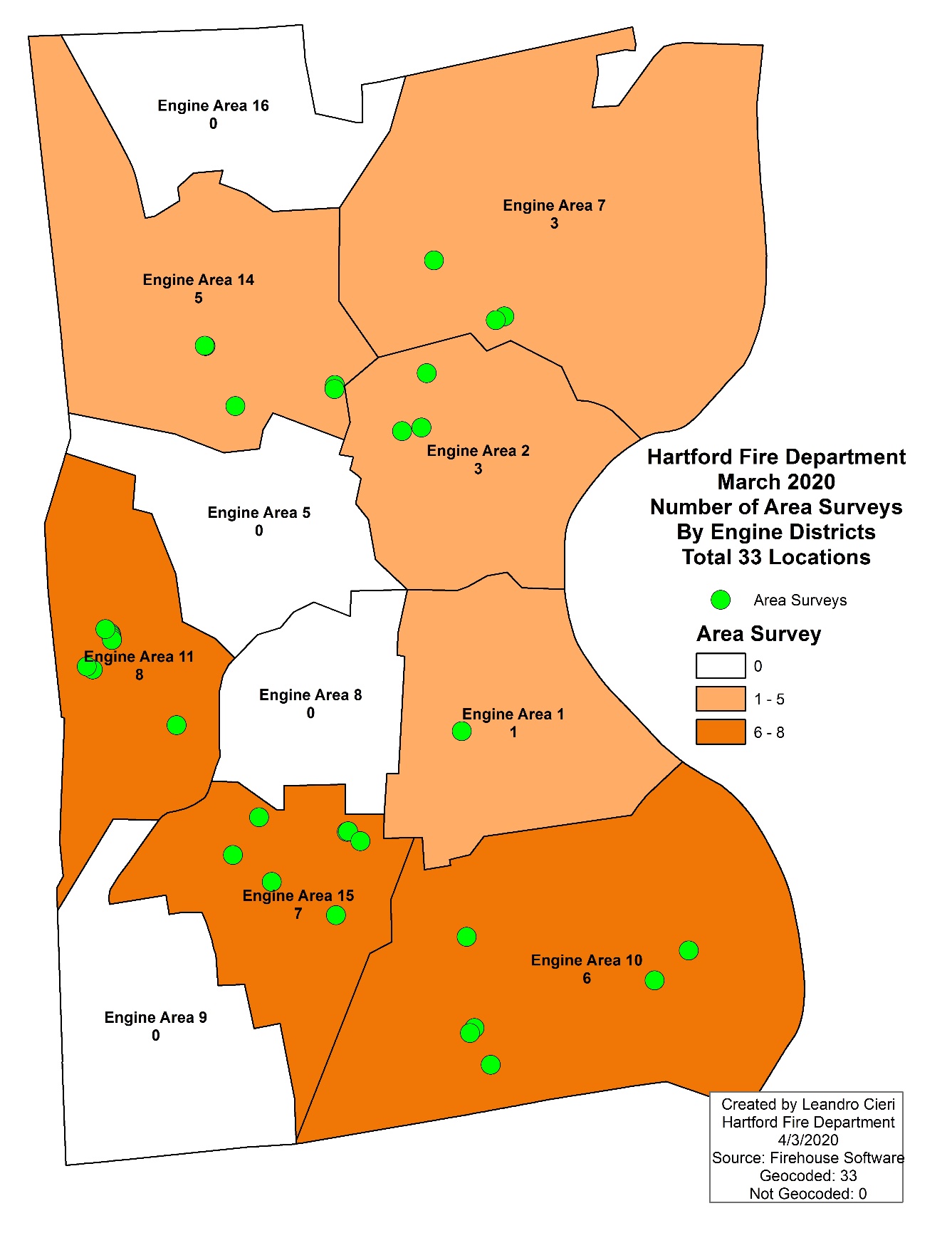 Area SurveyMarch 2020
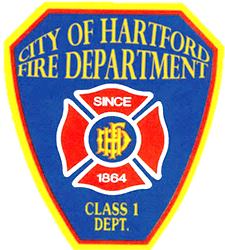 [Speaker Notes: Completed 0416]
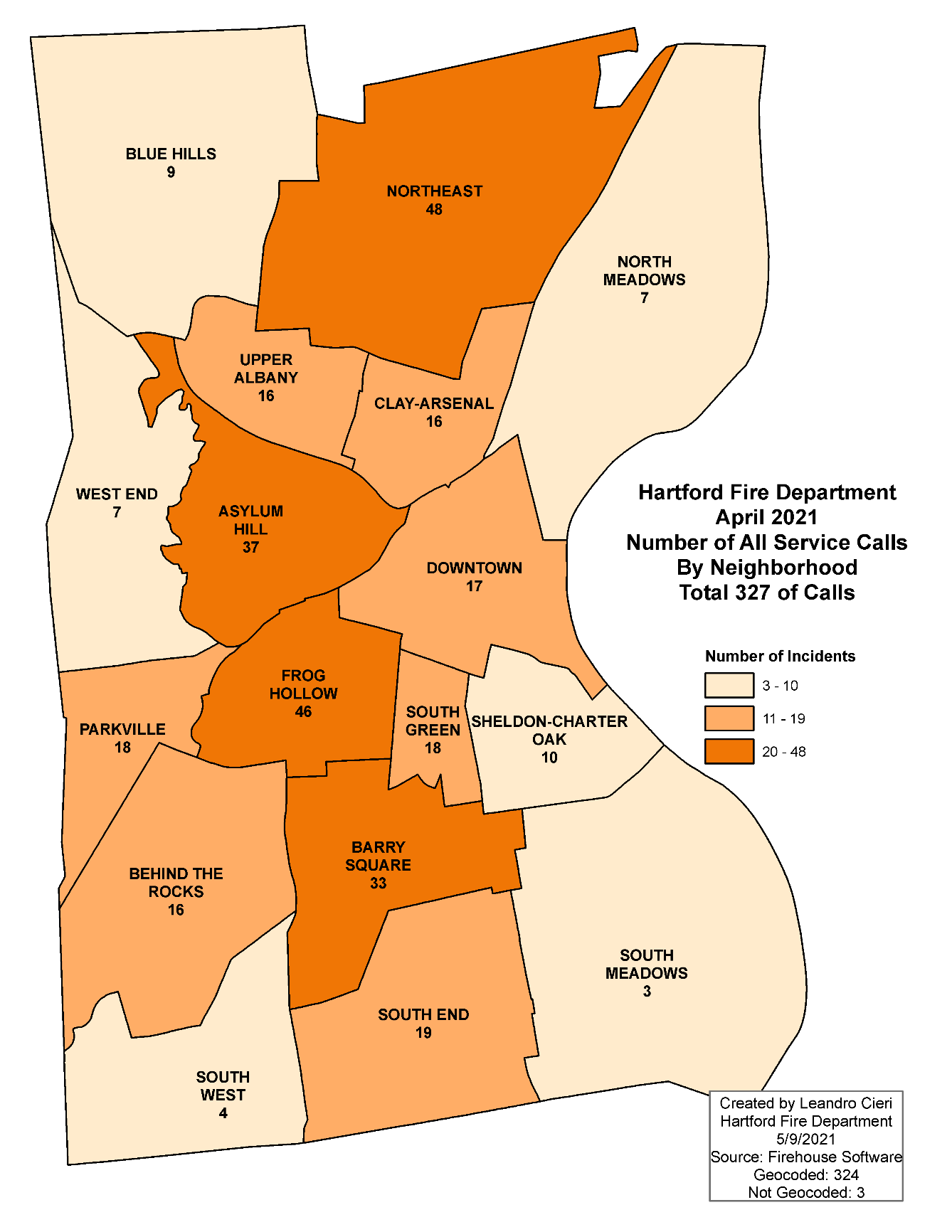 Service Calls  April 2021
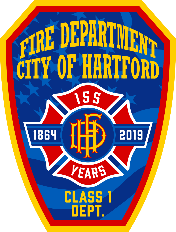 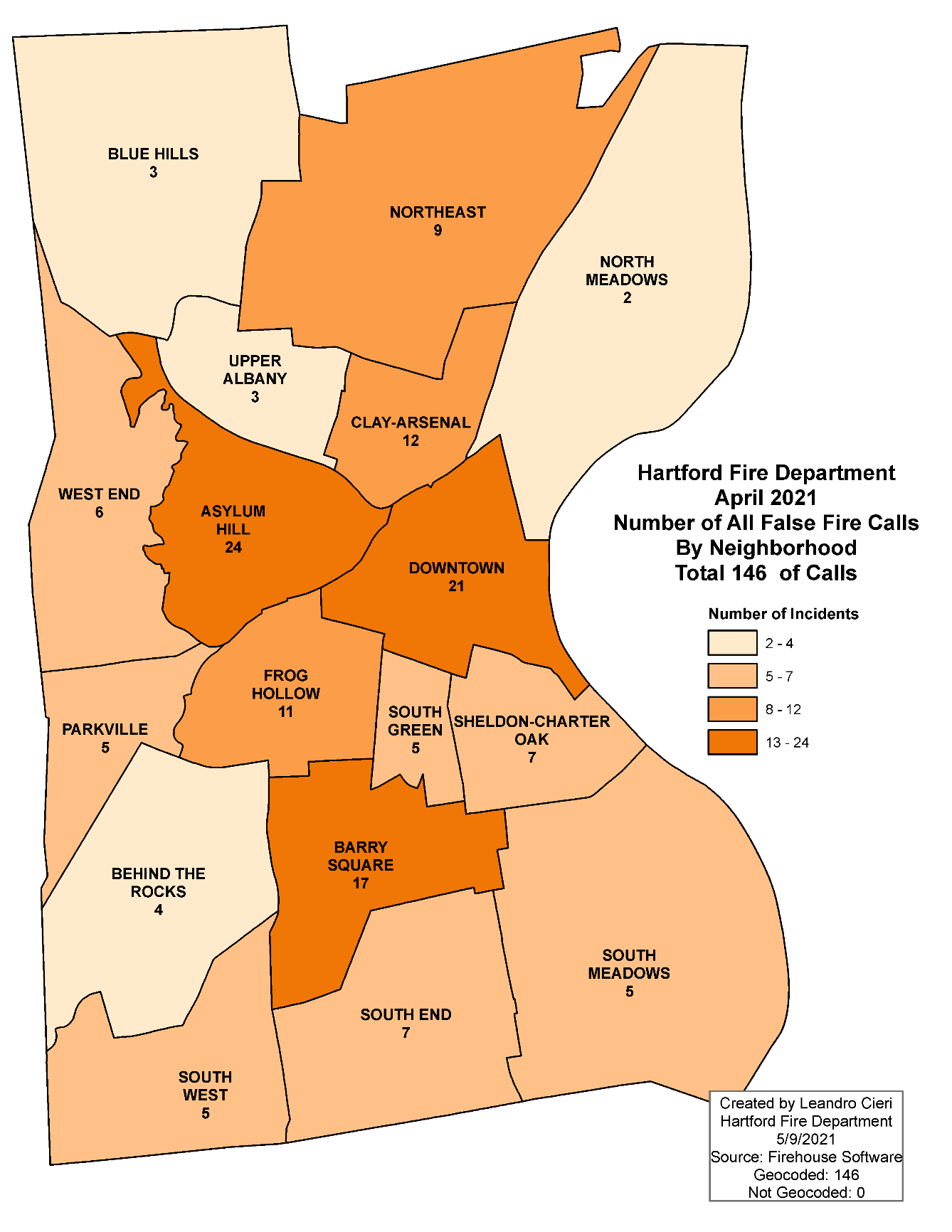 Fire Alarms April 2021
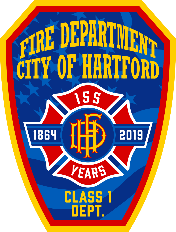 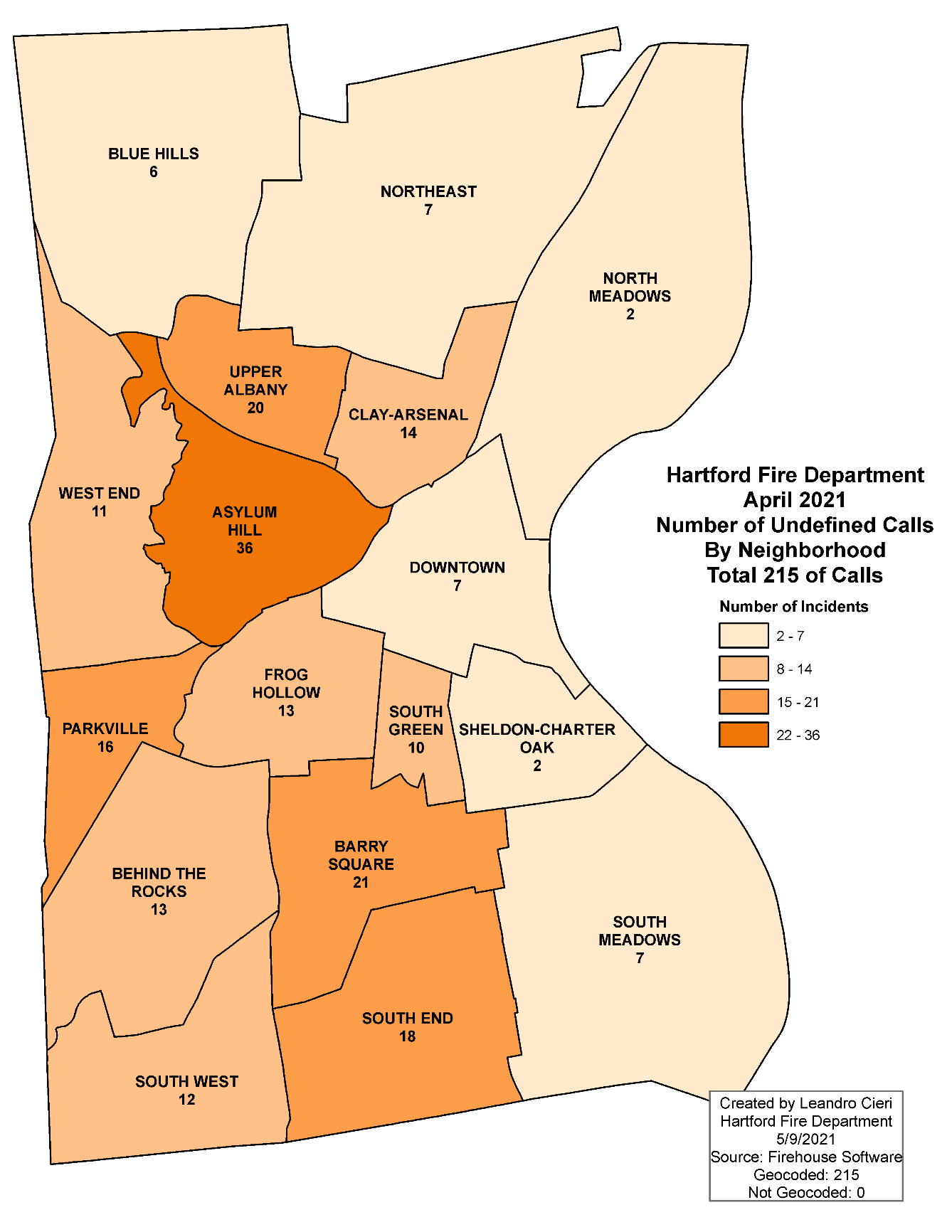 Undefined CallsApril 2021
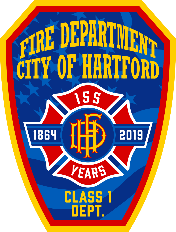 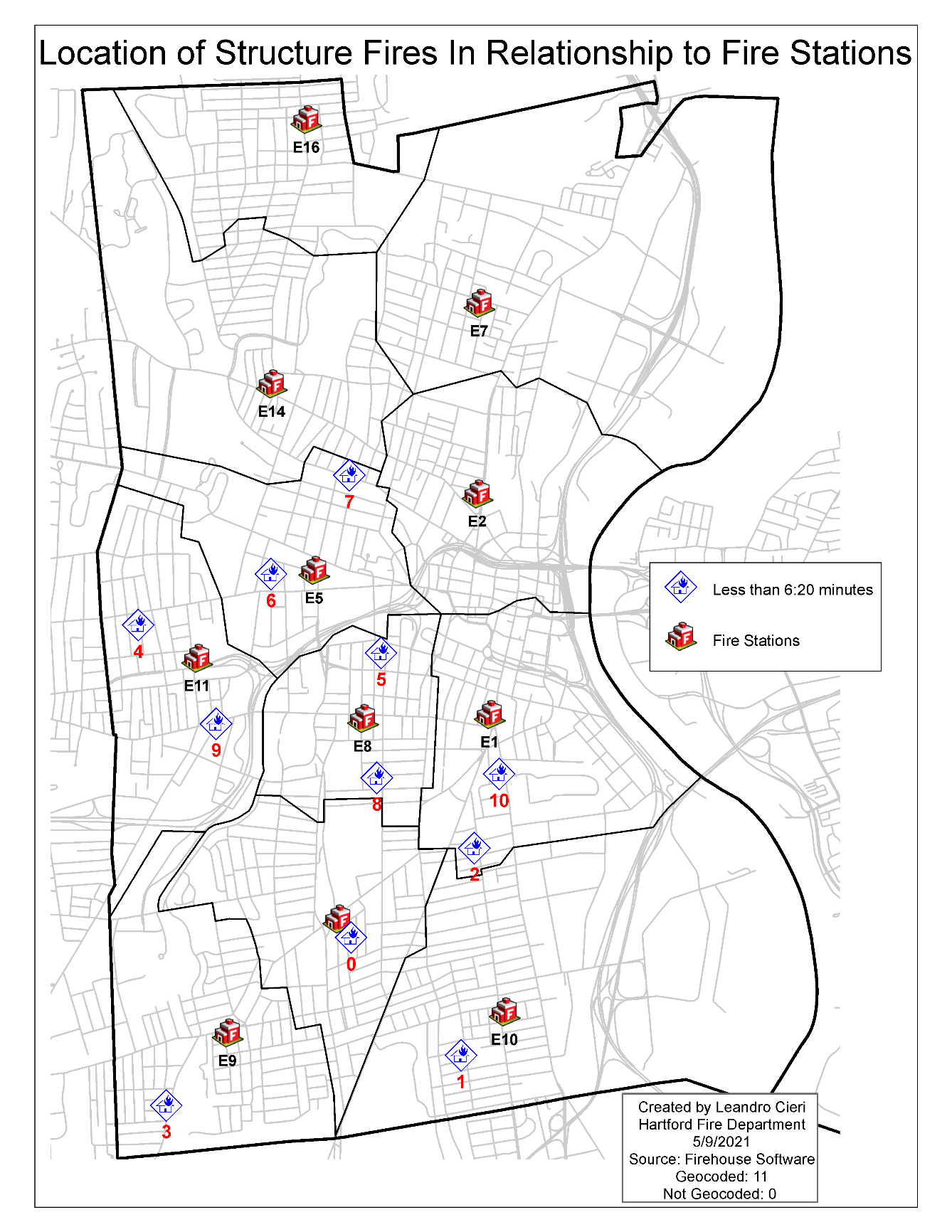 QUESTIONS/COMMENTS
"Goal Oriented, Results Driven"